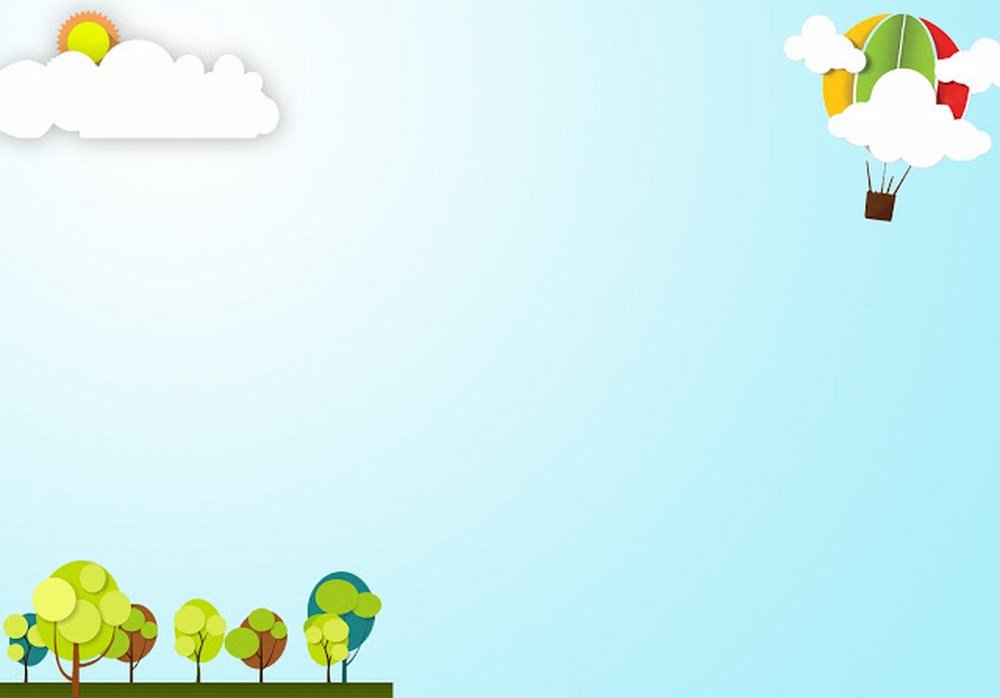 Trường mầm non Đô thị Việt Hưng
KHÁM PHÁ XÃ HỘI

NGÀY KHAI GIẢNG
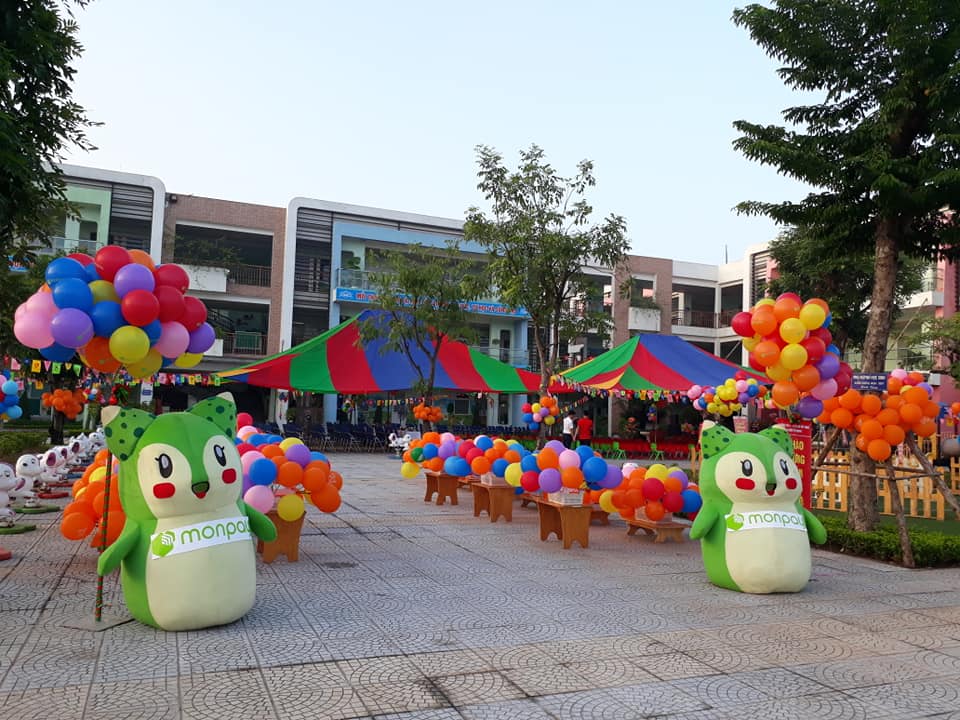 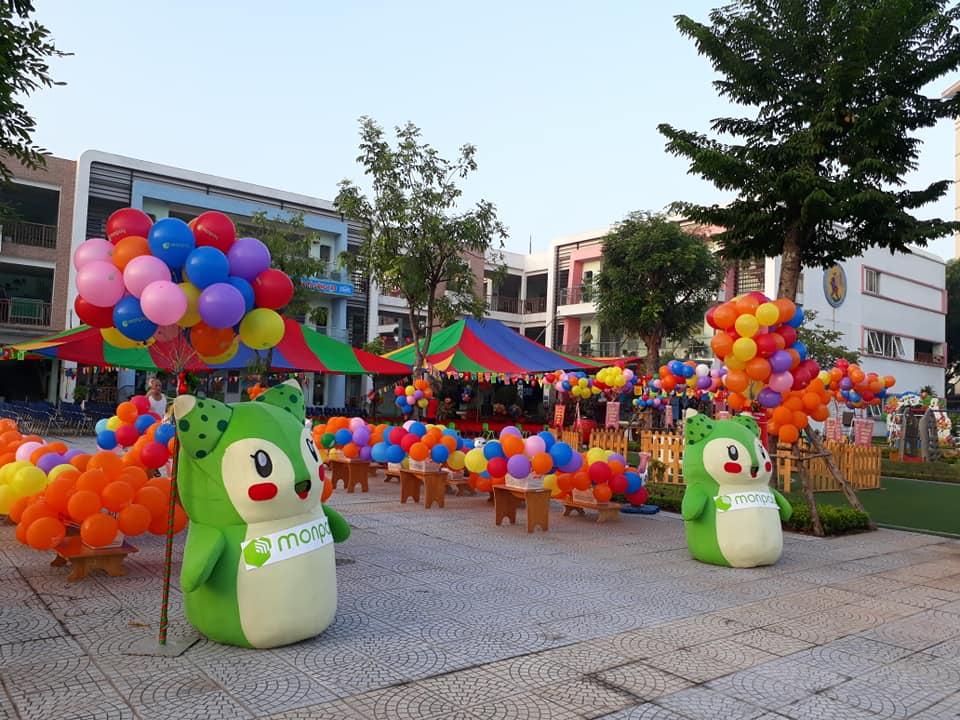 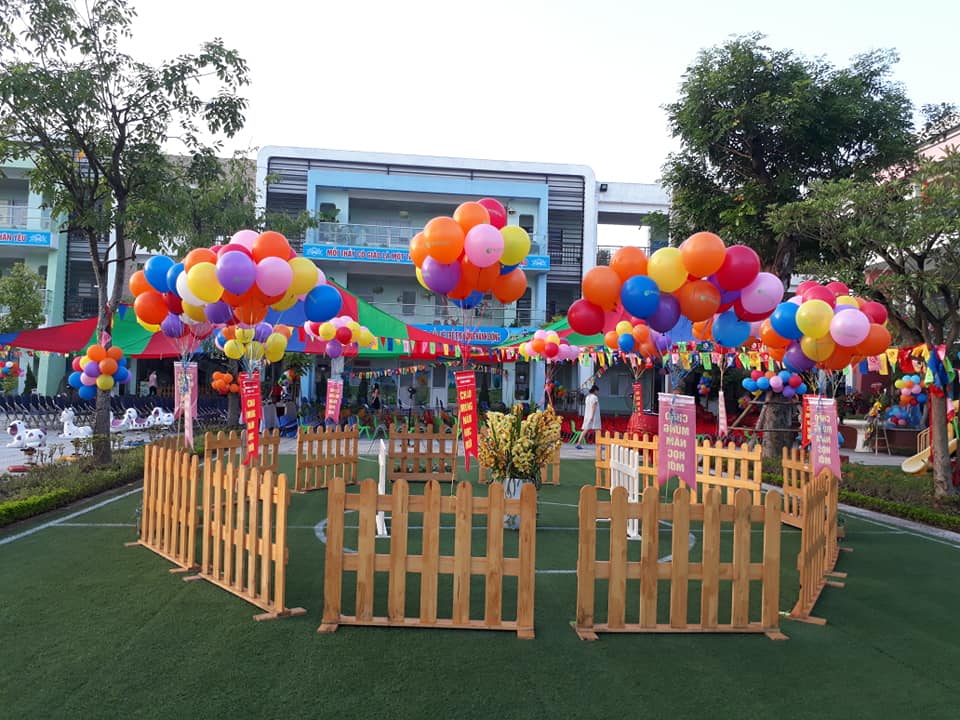 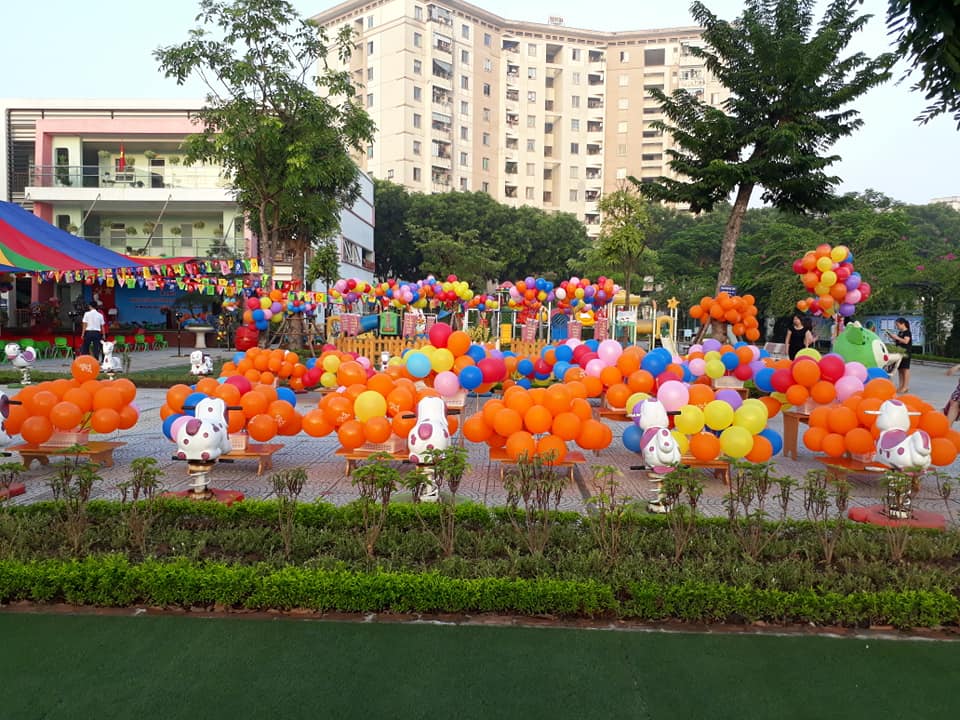 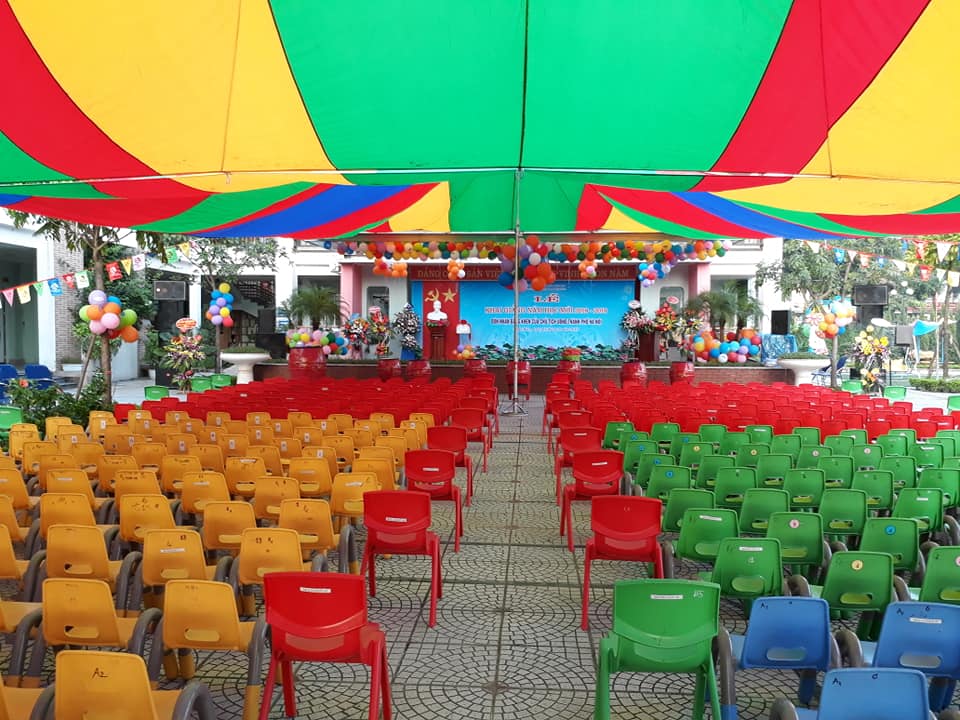 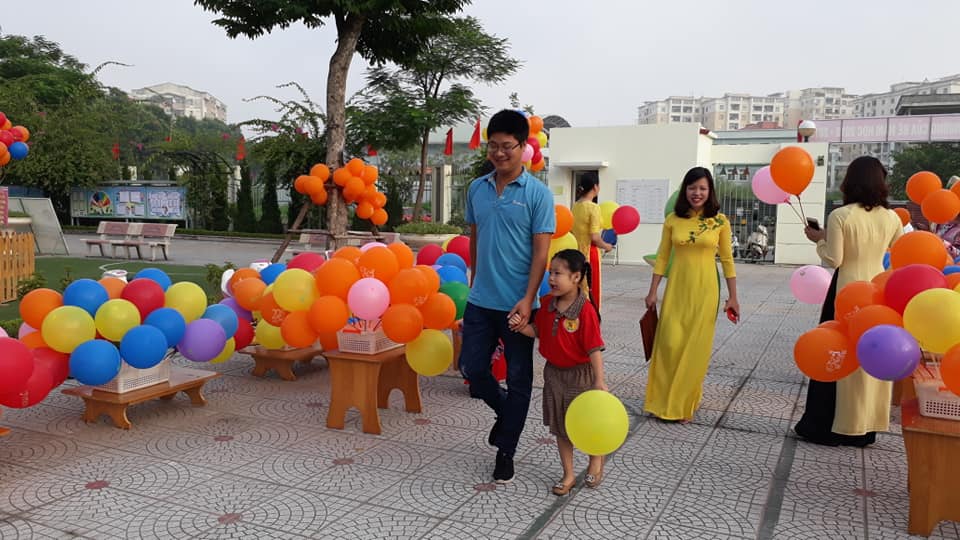 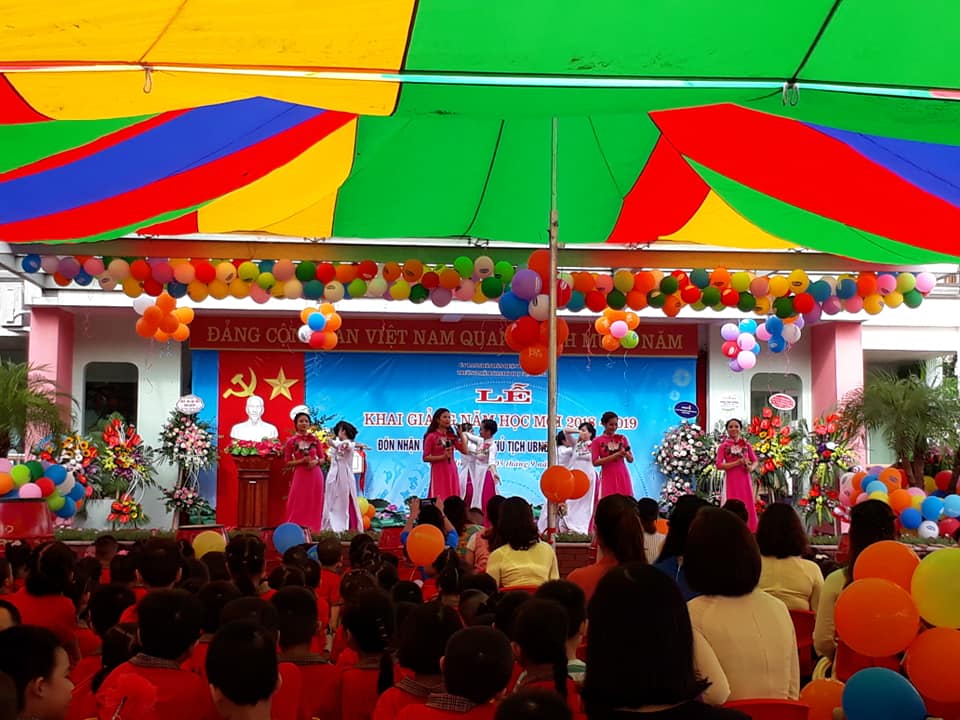 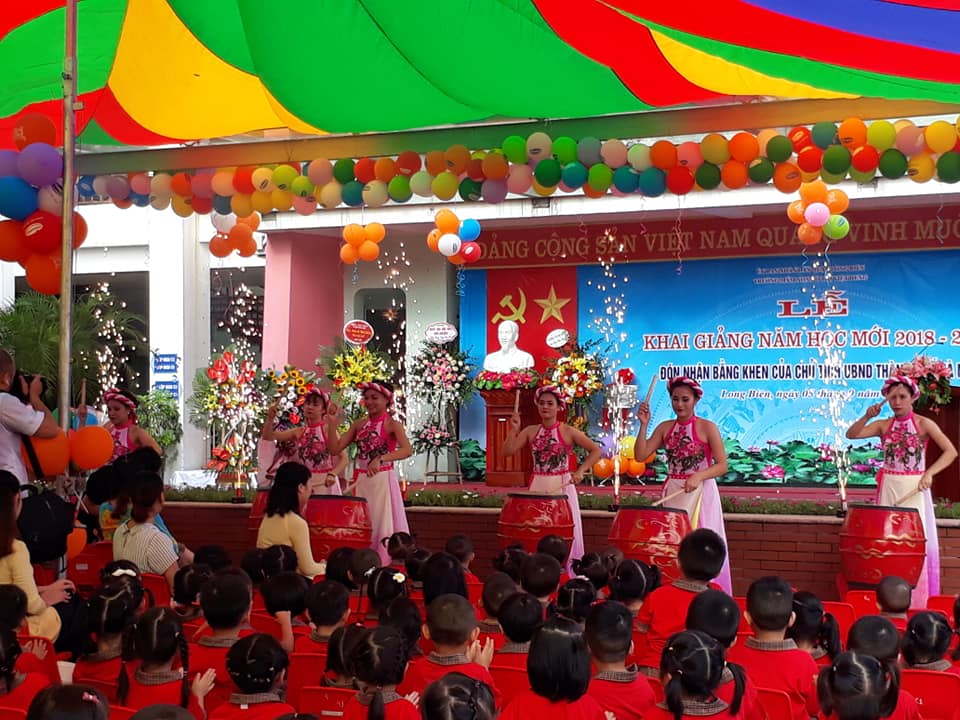